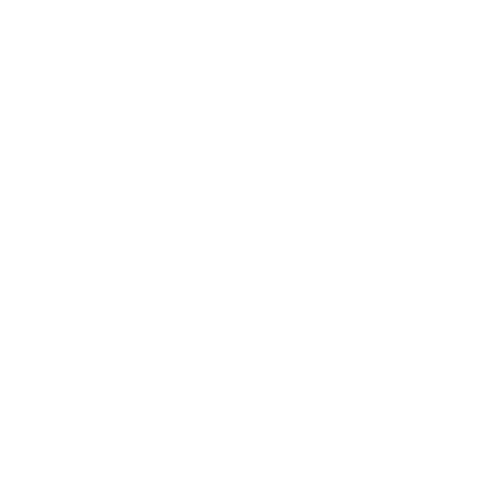 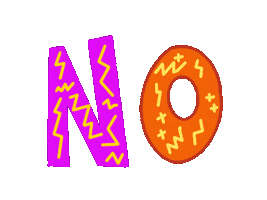 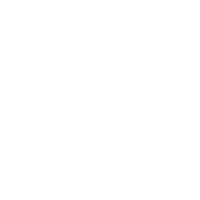 Bullying at 
P.S. 123Q
By:	Michelle Kahan
STEM Teacher
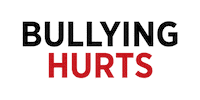 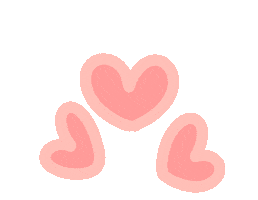 The Six Steps of the Public Policy Analysis (PPA)
# 4: Examine an Existing Policy
# 1: Define the Problem
# 2: Gather the Evidence
# 5: Develop New Solutions
# 6: Select the Best Solution
# 3: Identify the Causes
STEP 1:  DEFINE THE PROBLEM
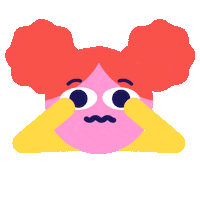 PROBLEM:
Students are bullying other students at P.S. 123Q.
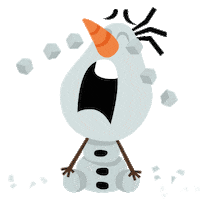 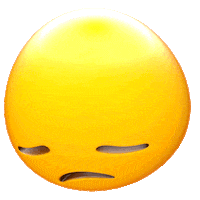 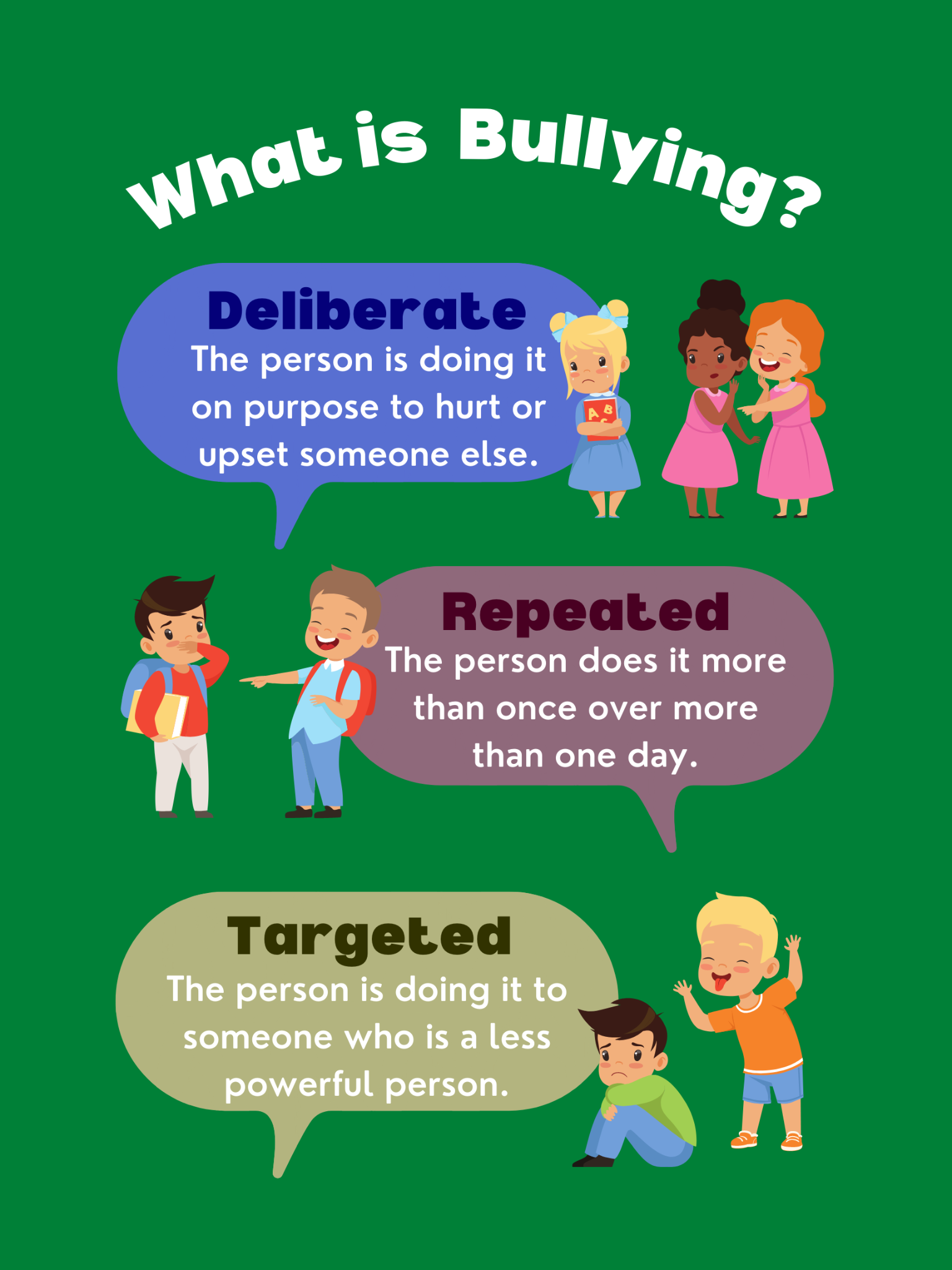 WHAT IS BULLYING?
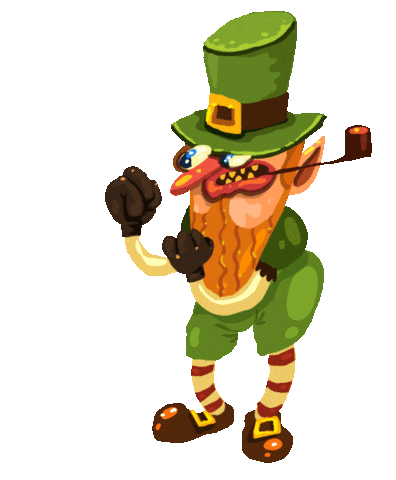 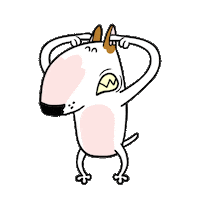 What Are Types of Bullying?
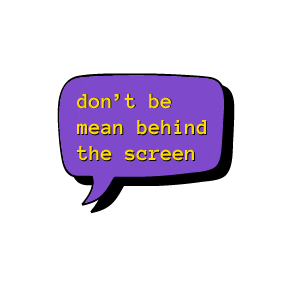 Types of Bullying
Physical Bullying
Verbal Bullying
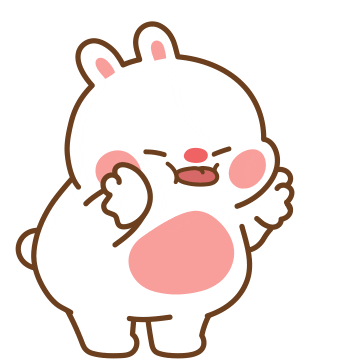 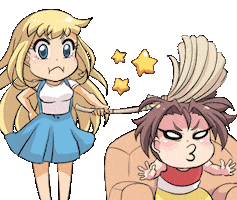 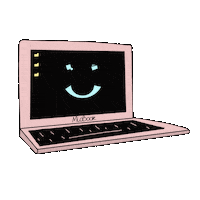 Cyberbullying
What is Physical Bullying?
Examples: 
Hitting
Kicking
Shoving
Pushing
Tripping
Pinching
Damage of Property
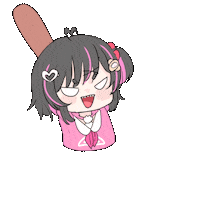 Physical Bullying is when you hurt someone using physical actions.
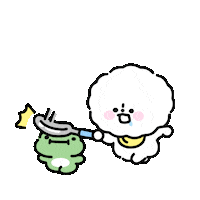 What is Cyberbullying?
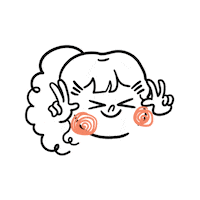 Cyberbullying is when you are mean to someone on the internet or online game using your computer, phone, ipad, or any other device.
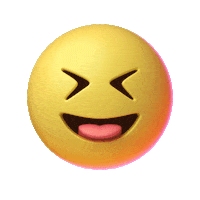 What is Verbal Bullying?
Examples: 
Teasing
Name Calling
Putdowns
Insulting
Threatening
Making False Accusations
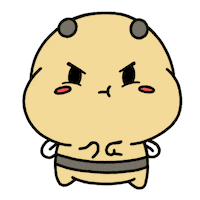 Verbal Bullying is when you hurt someone using your WORDS.
STEP # 2: GATHER EVIDENCE
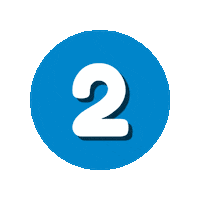 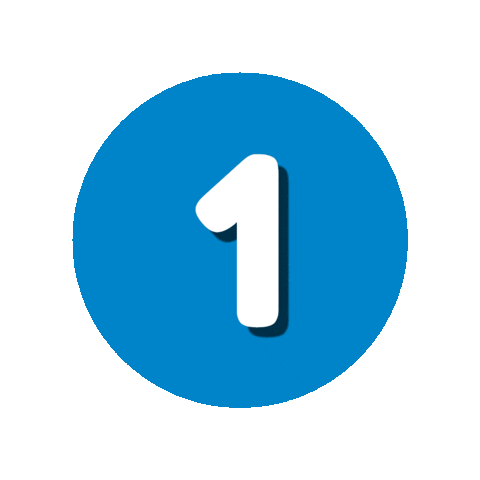 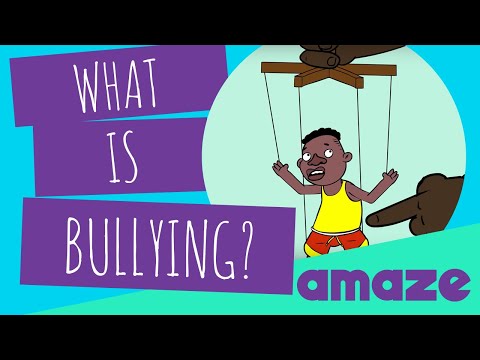 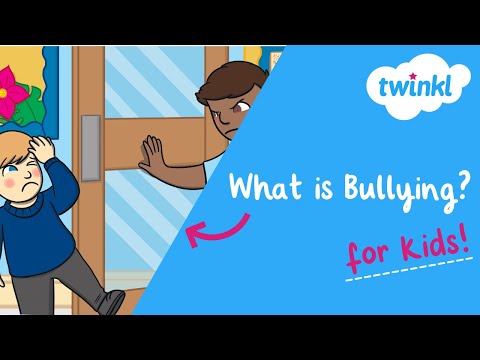 STEP # 2: GATHER EVIDENCE
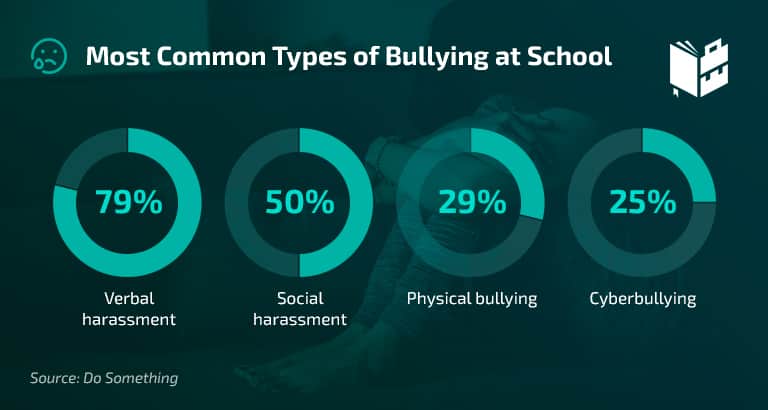 Neptune
Jupiter
Jupiter is a gas giant and the biggest planet in the Solar System
It was named after the Roman god of wealth and agriculture
Venus
Mars
It’s terribly hot, and its atmosphere is extremely poisonous
It's full of iron oxide dust, which gives the planet its reddish cast
STEP # 2: GATHER EVIDENCE
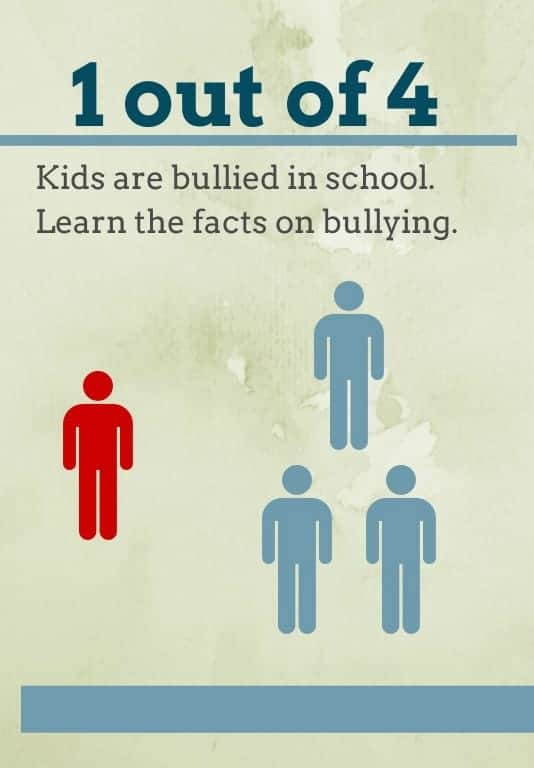 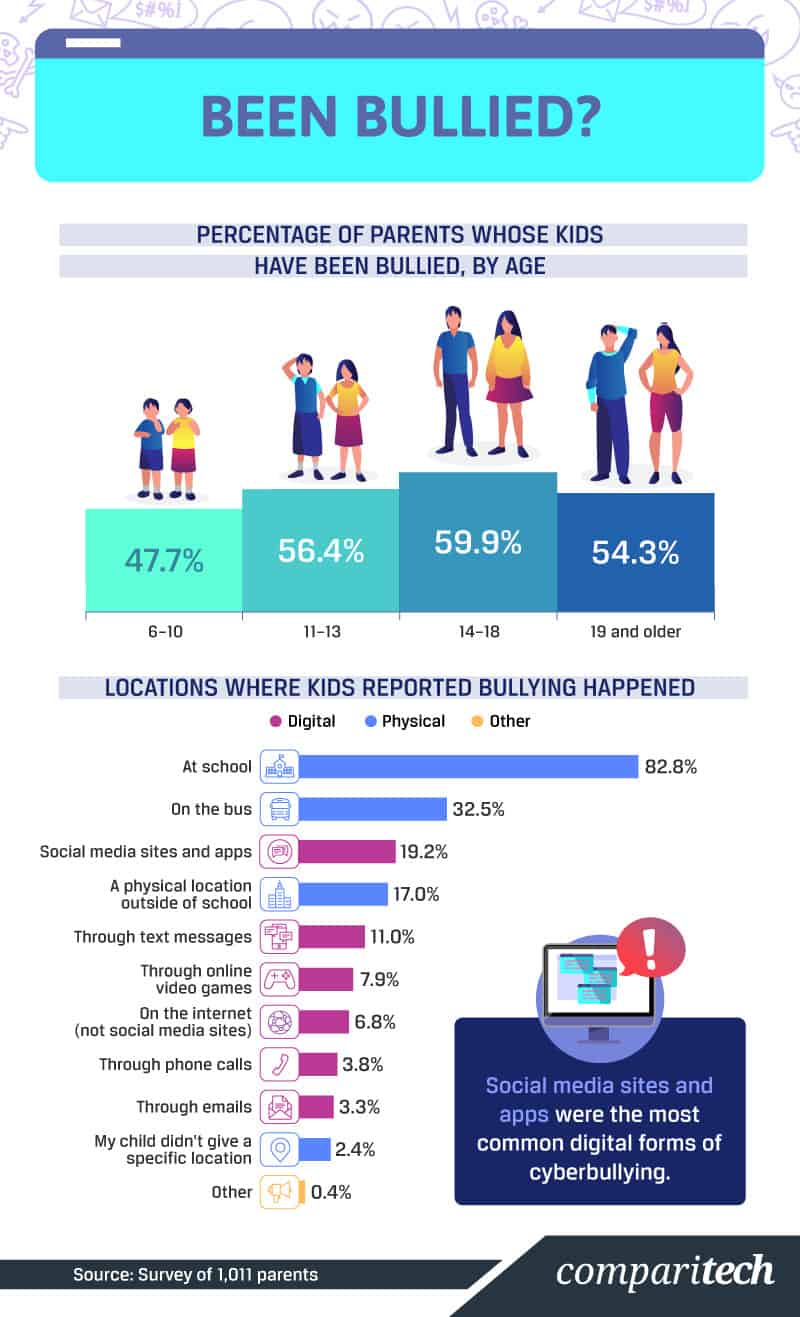 STEP # 2: GATHER EVIDENCE
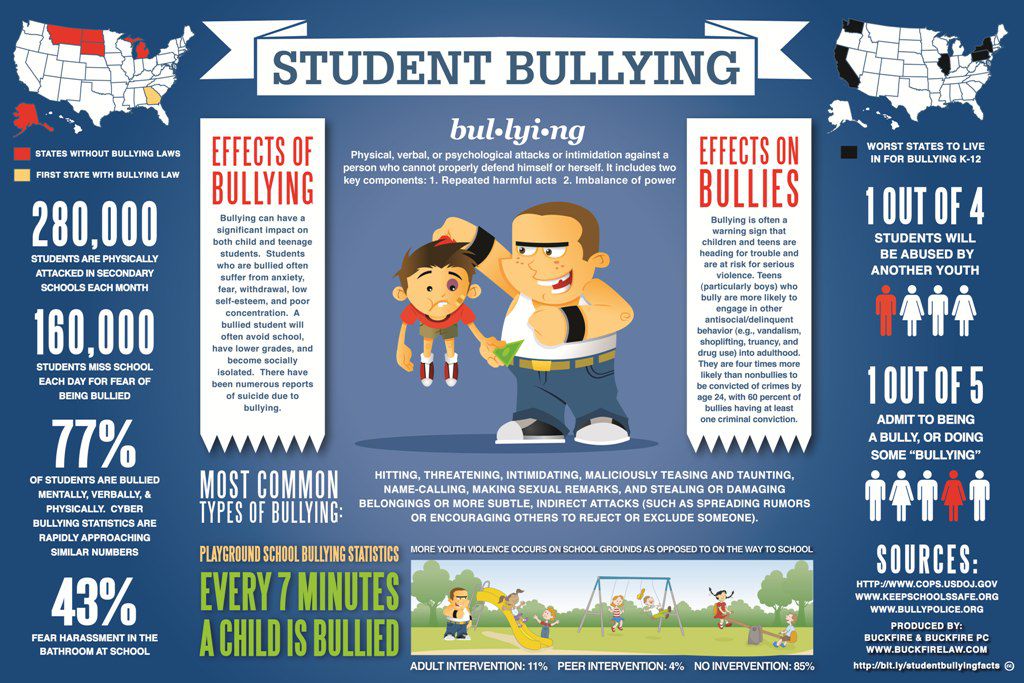 STEP # 2: GATHER EVIDENCE
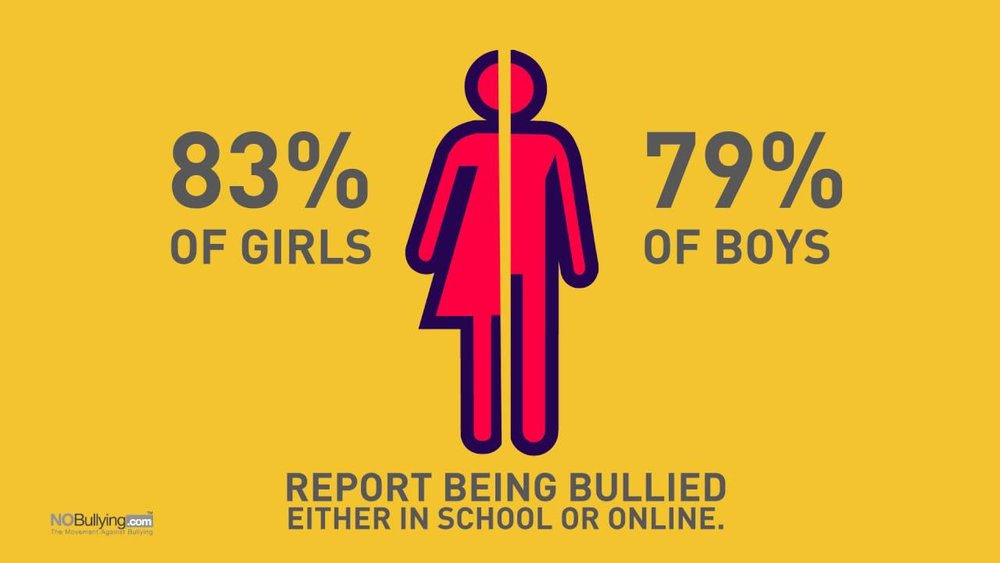 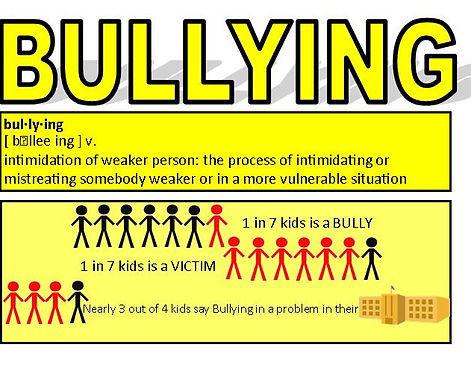 STEP # 3: 
IDENTIFY THE CAUSES OF THE PROBLEM
Why do you think someone might be a bully?
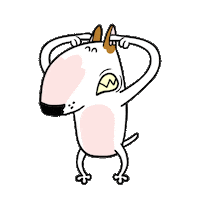 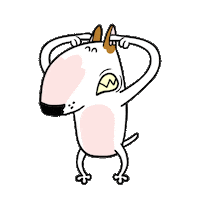 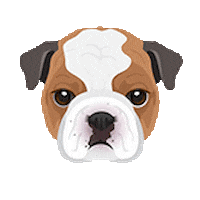 STEP # 3: 
IDENTIFY THE CAUSES OF THE PROBLEM
Why do you think someone might get bullied?
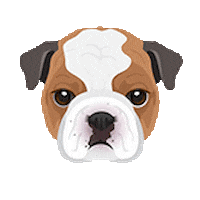 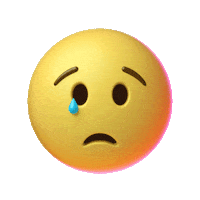 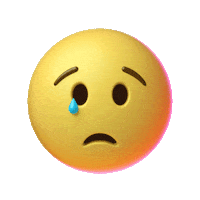 STEP # 4: EXAMINE AN EXISTING POLICY
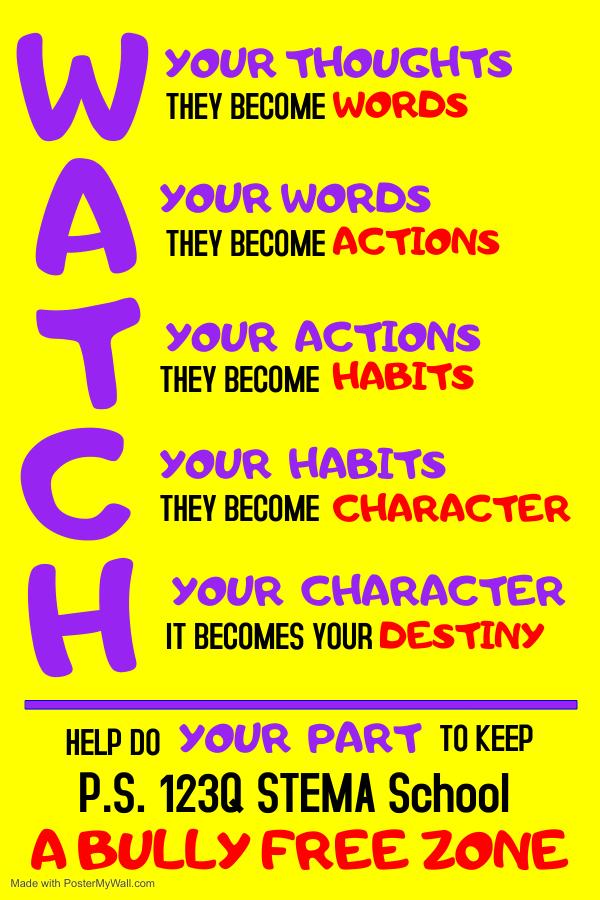 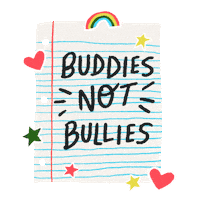 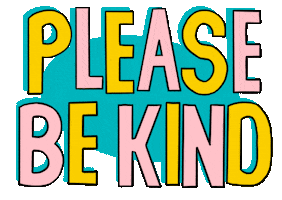 STEP # 5: DEVELOP NEW SOLUTIONS
What are some things we can do to stop bullying at P.S. 123Q?
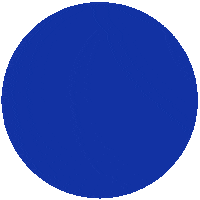 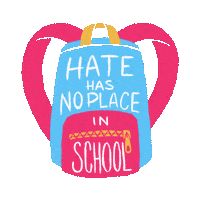 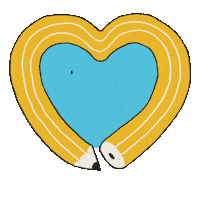 STEP # 6: SELECT THE BEST SOLUTION
Which solution fits our school the best?  Why?
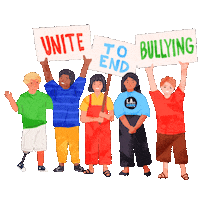 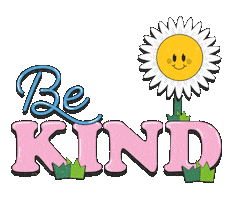 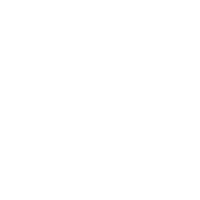 STEP # 6:  SELECT THE BEST SOLUTION
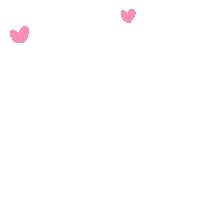 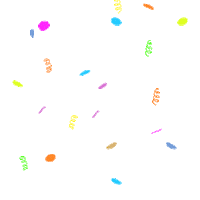 Effectiveness: 
How well will it work?
Feasibility: 
How easily can we make this happen?
STEP 6: SELECT THE BEST SOLUTION
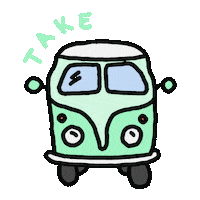 FEASIBILITY
Increase support from guidance counselors/out of classroom staff
EFFECTIVENESS
Create and implement consequences for acts of bullying at P.S. 123Q
Increase education about bullying in school
Create anti-bullying flyers and posters
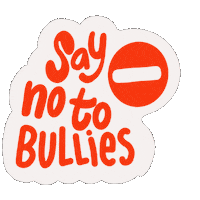 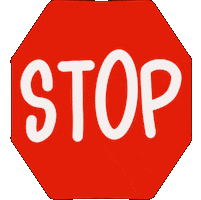